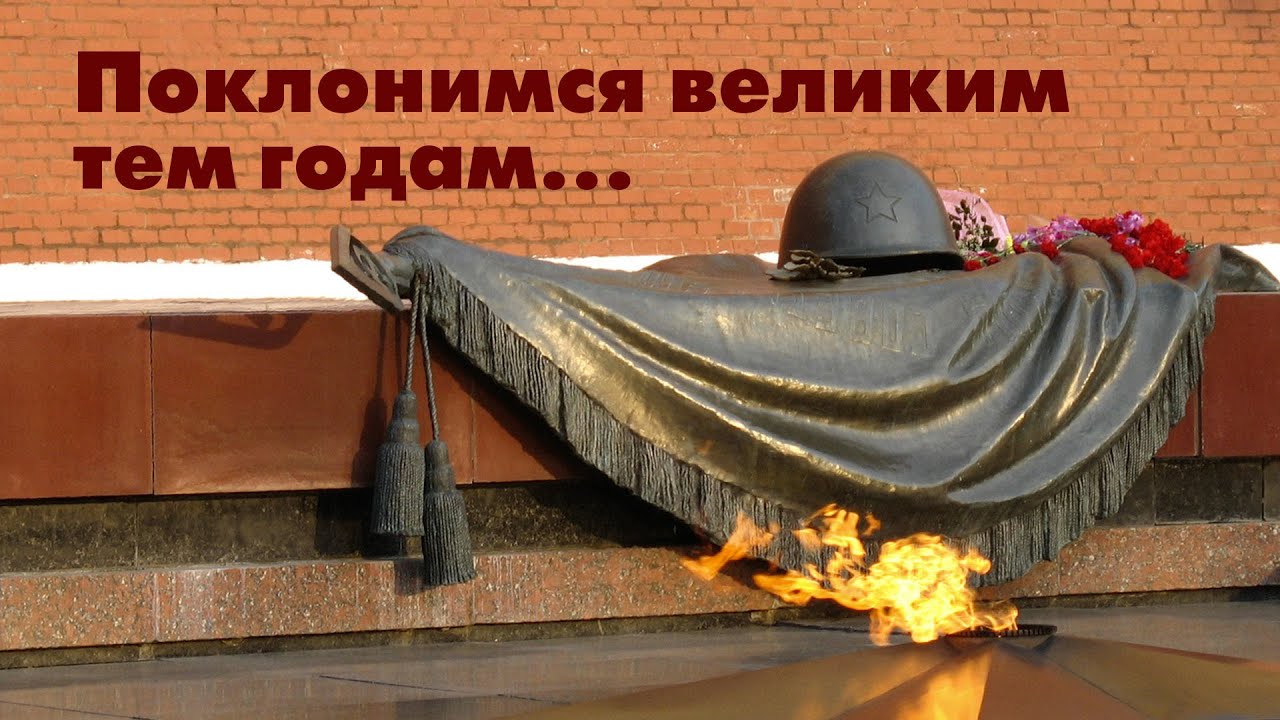 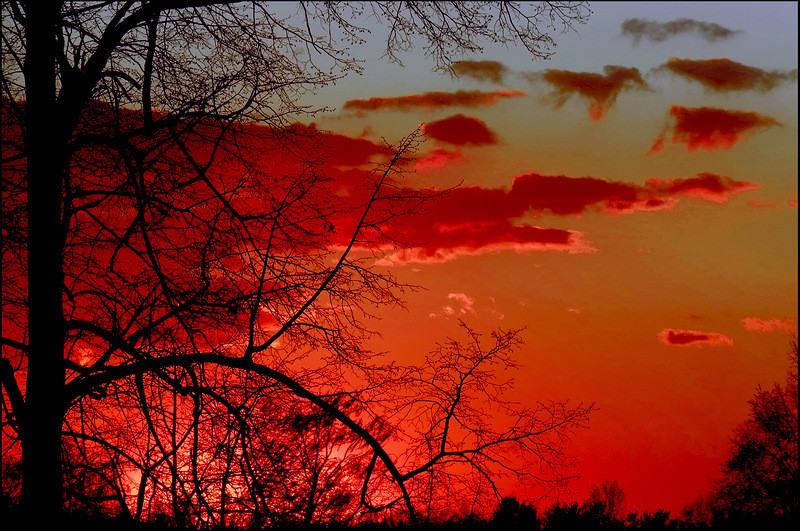 «А закаты алые…»
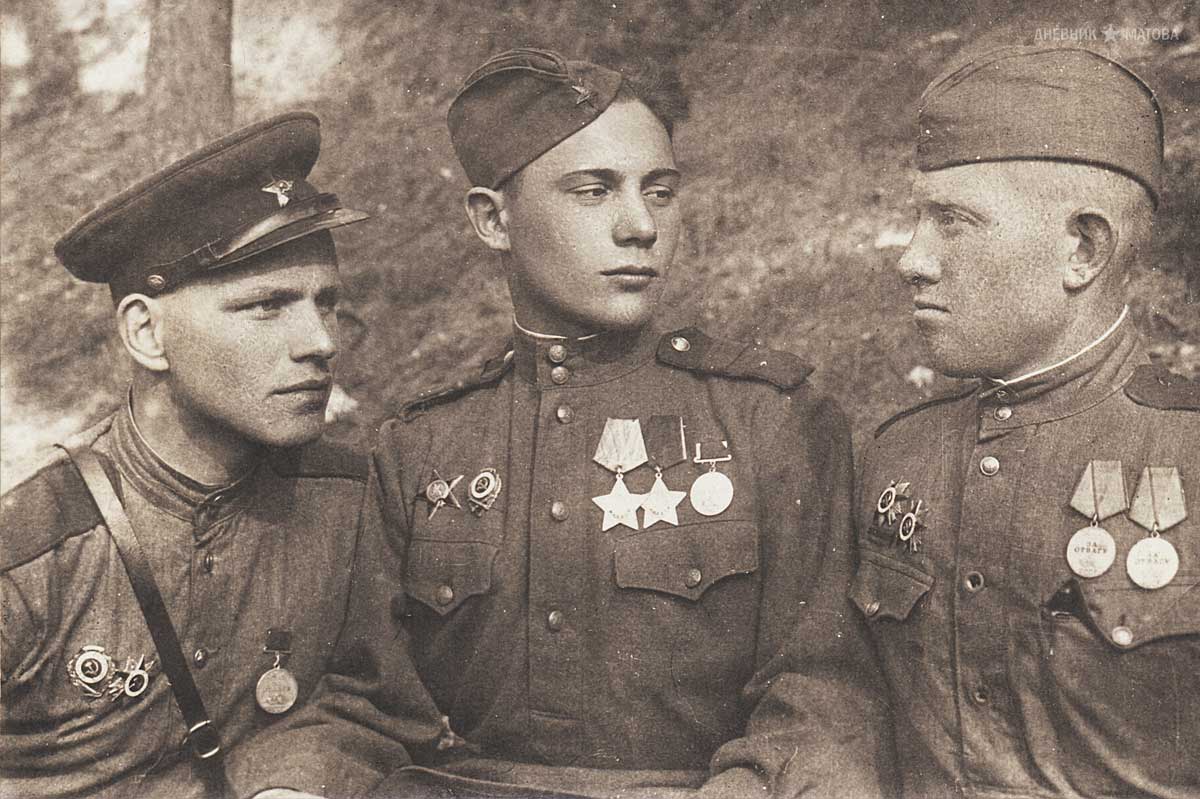 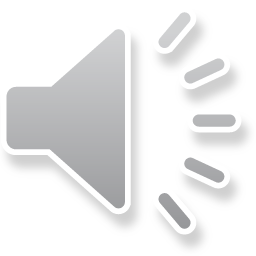 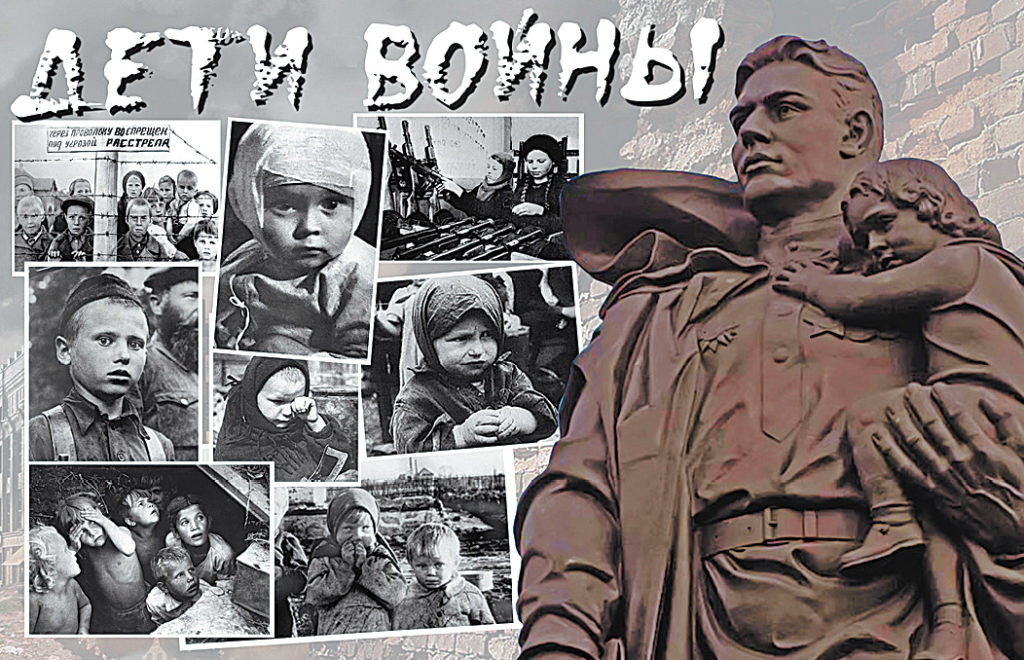 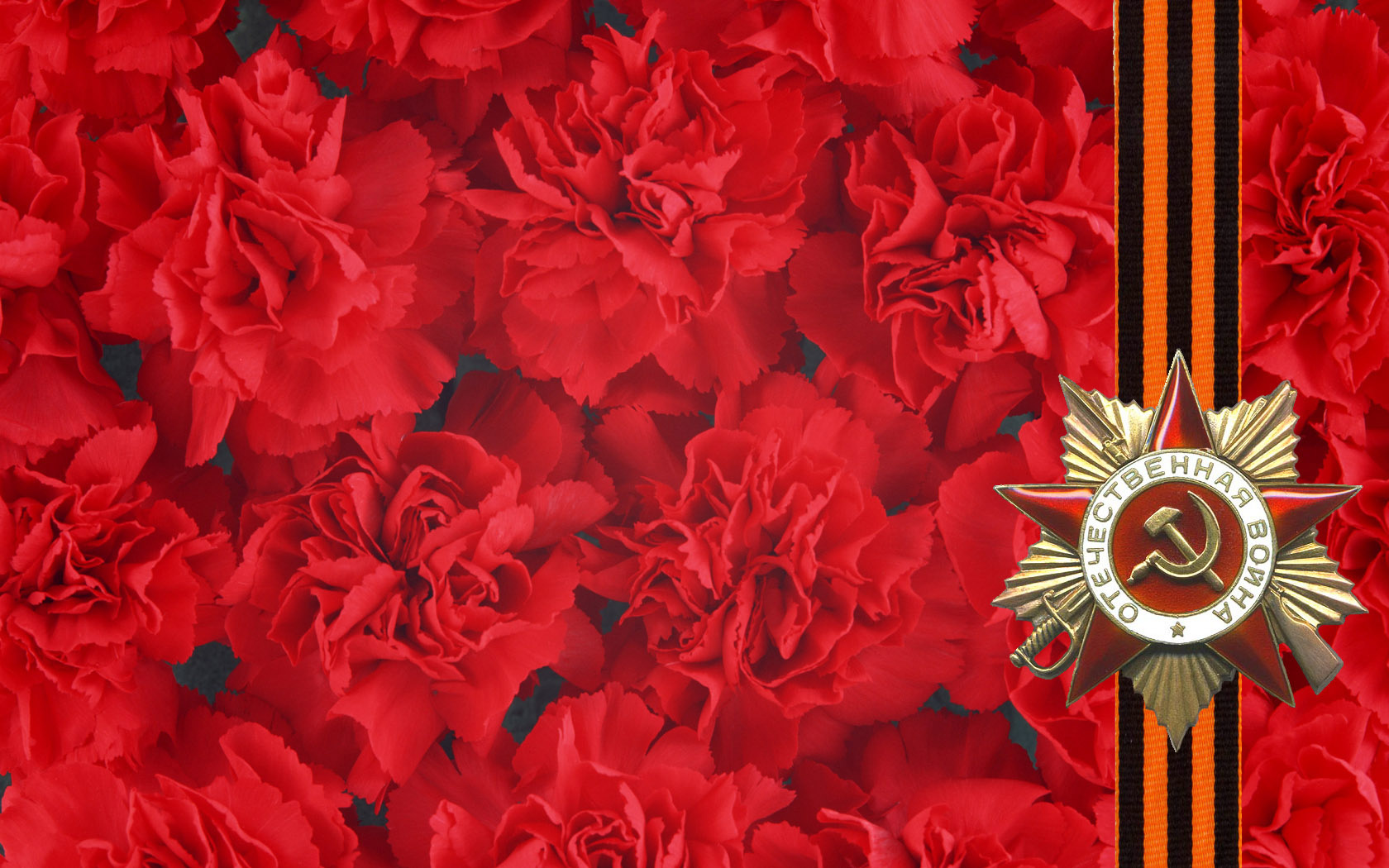 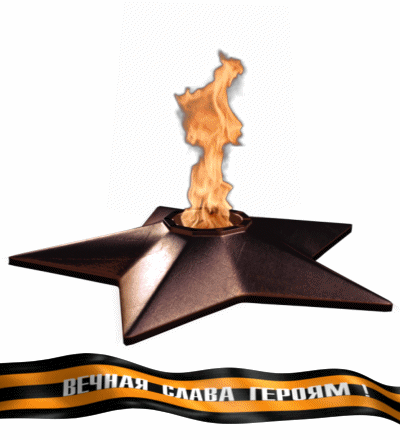 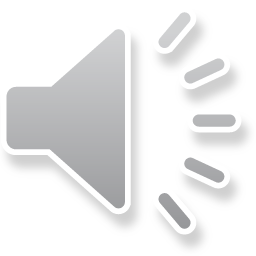 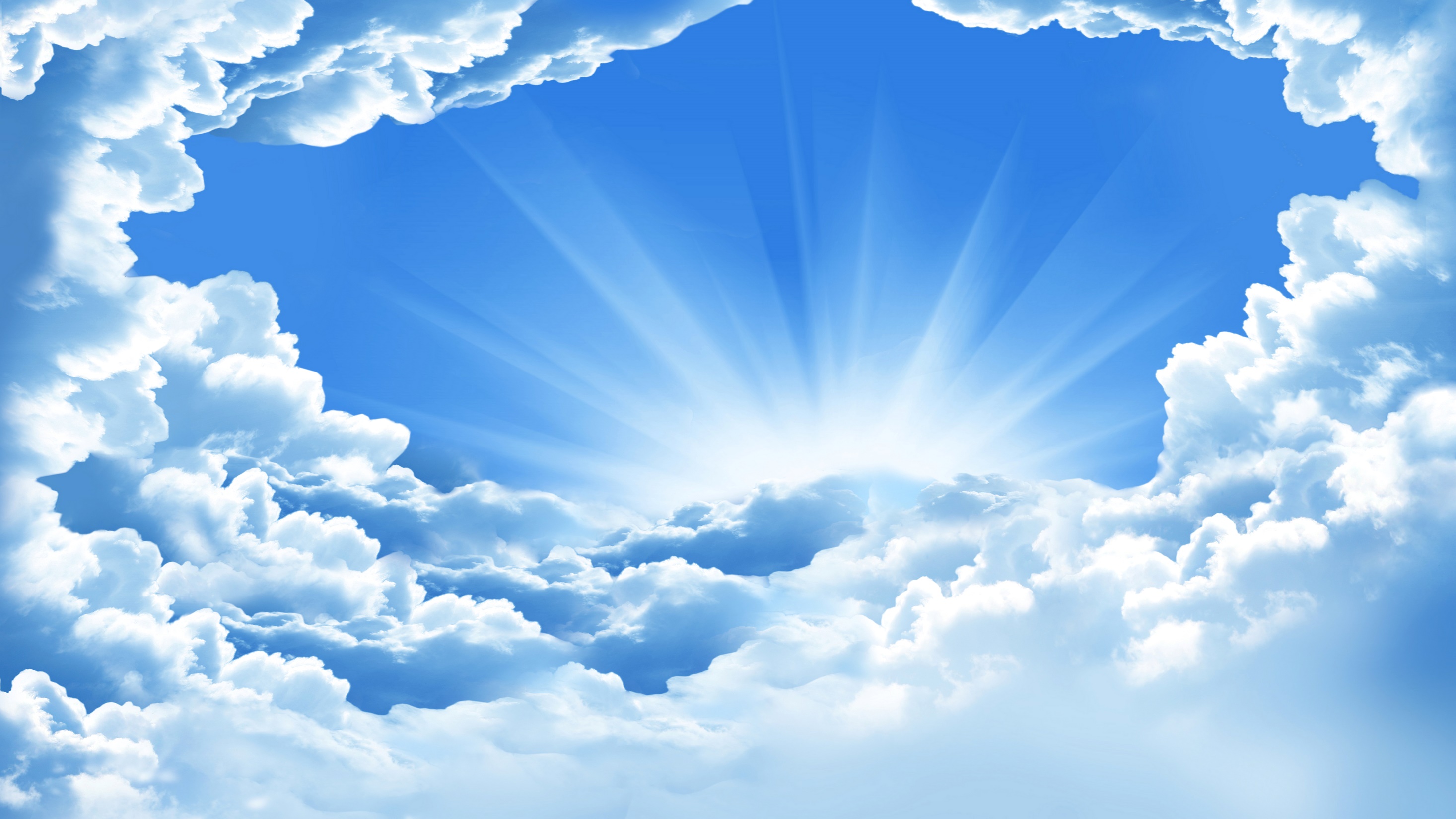 Аист на крыше –мир на земле!
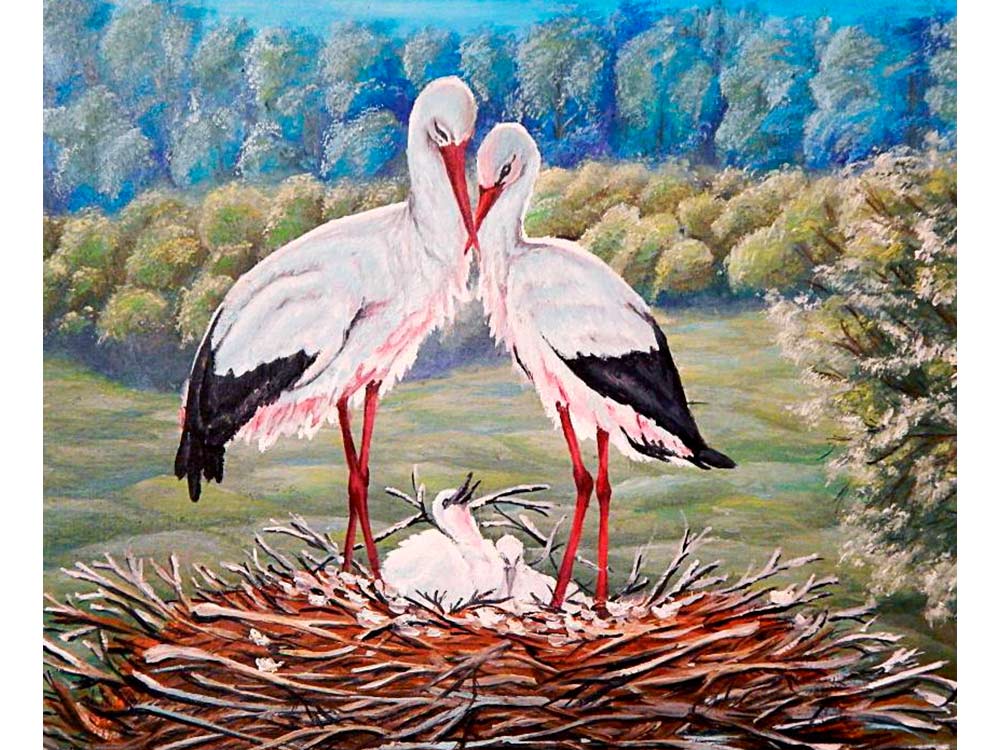 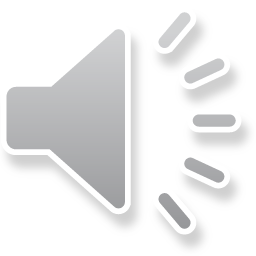 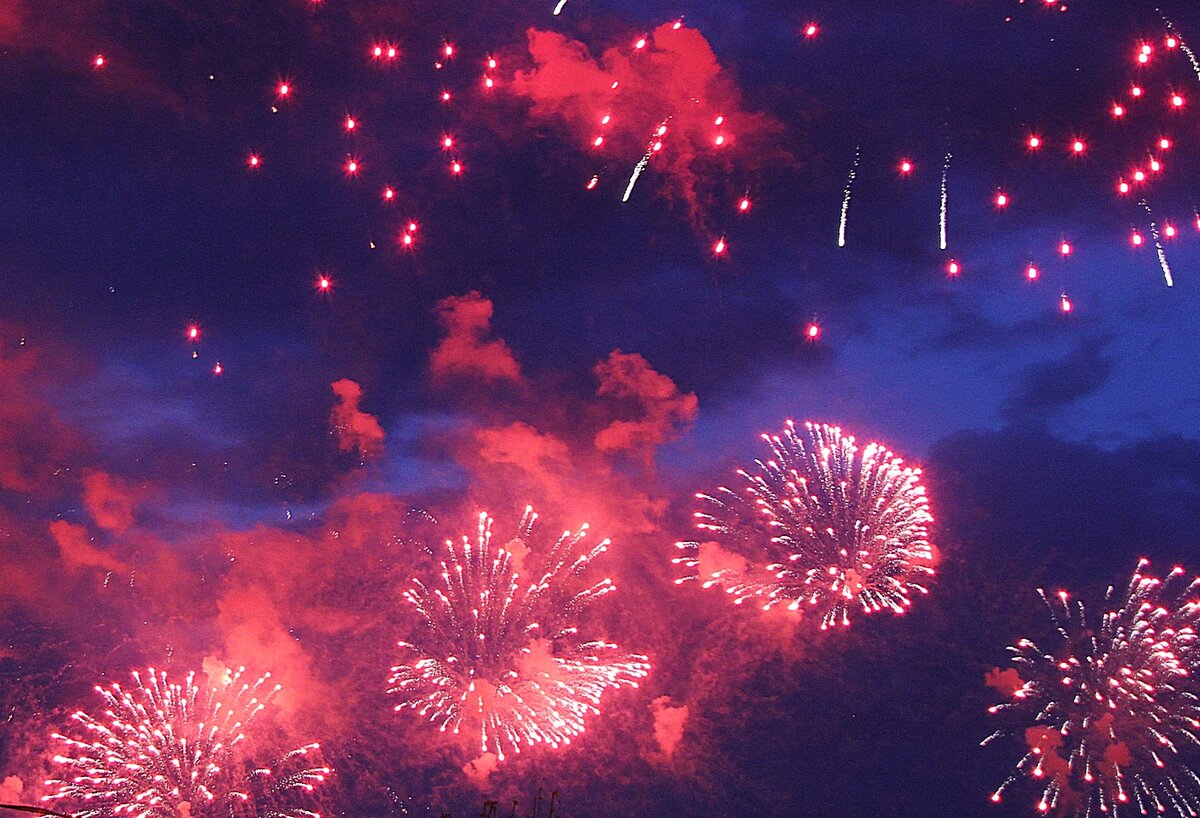 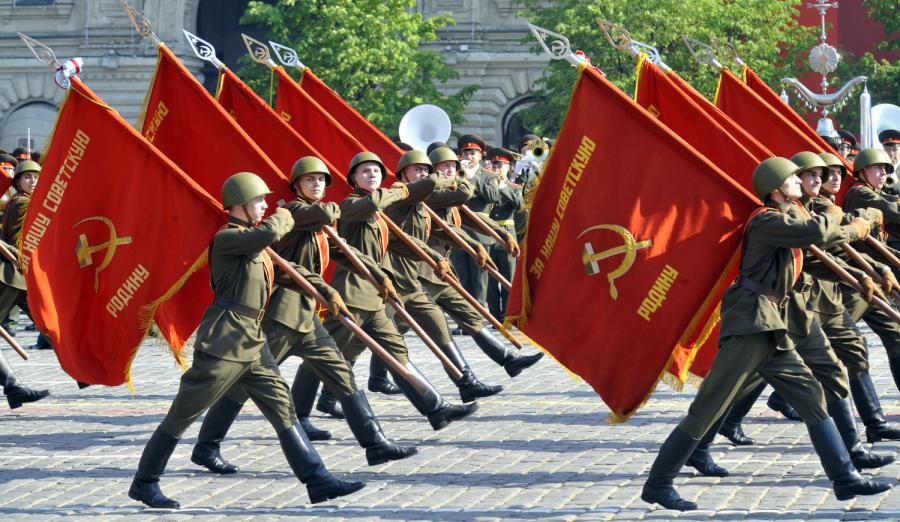 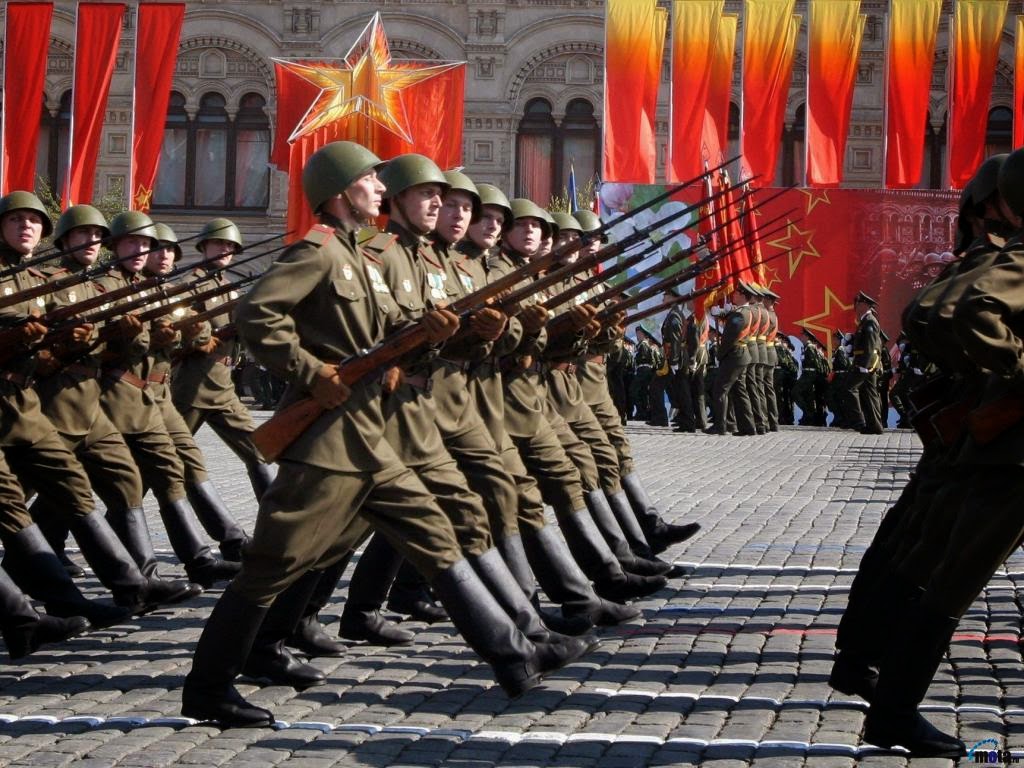 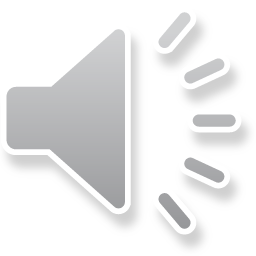 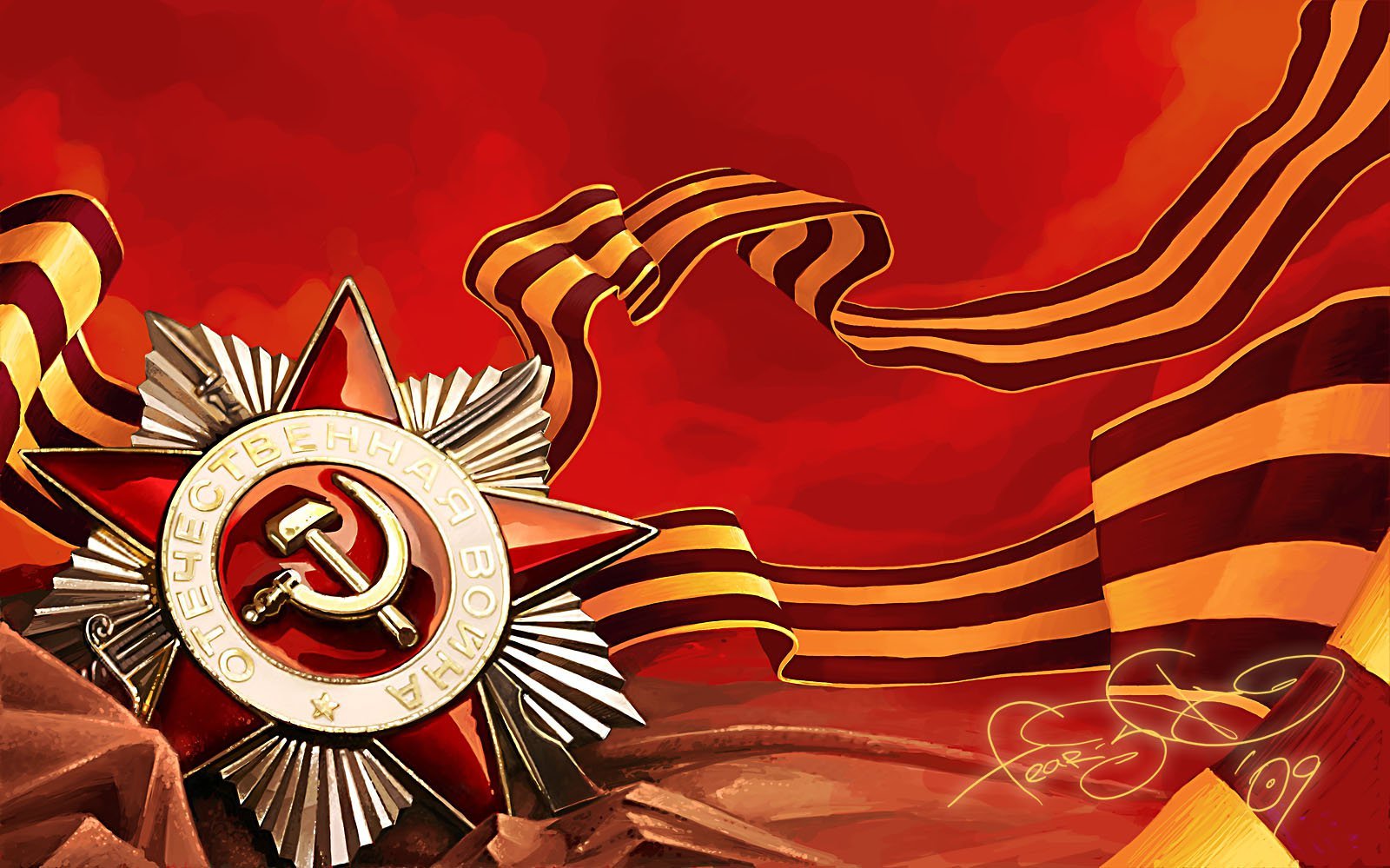 Пока мы помним прошлое,
у нас есть будущее!